Conical Pendulum
Find the Period (  ) of a conical pendulum with m = 2.5 kg, θ = 20o, L = 1.5 m
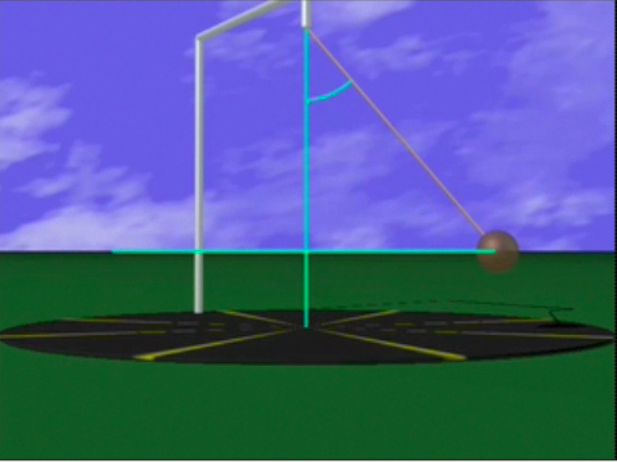 θ
θ
+y
L
T
r
mg
+x
If you can do this on your own you are a conical pendulum master!